ПрезентацияК ЗАНЯТИЮ В СТАРШЕЙ ГРУППЕ КОНСТРУИРОВАНИЕ С ЭЛЕМЕНТАМИ ЛЕПКИ
Кто первый отгадает мою загадку?
В чаще он лесной живет,
Сладкоежкою слывет.
Летом ест малину, мёд,
Лапу зиму всю сосёт.
Может  громко зареветь,
А зовут его….( Медведь)
Молодцы, догадались, и сегодня я расскажу вам про медведя. Медведь  большое хищное животное.  Живет он в лесу.
У него крупная голова, маленькие круглые уши, небольшие глаза и хвостик.
На лапах длинные когти. Вот такие !
А на лапах  длинные острые когти,  благодаря которым мишка хорошо  лазает по деревьям.
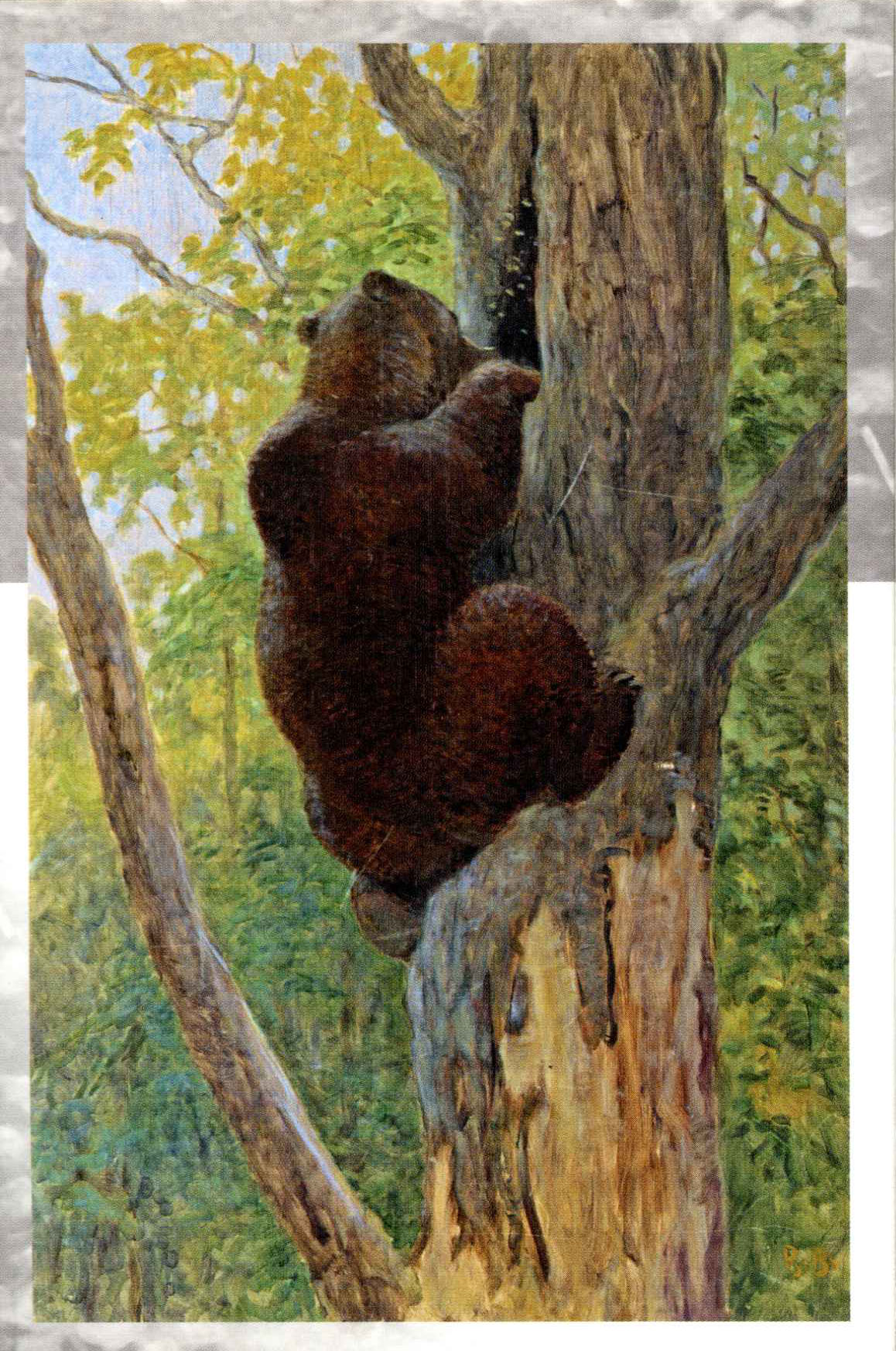 Шерсть у мишки густая, теплая, поэтому зимой он не замерзает.  Вы знаете какого цвета шерстка  у медведя?  Да, коричневая, но чаще говорят бурая , а медведя называют - бурым медведем.
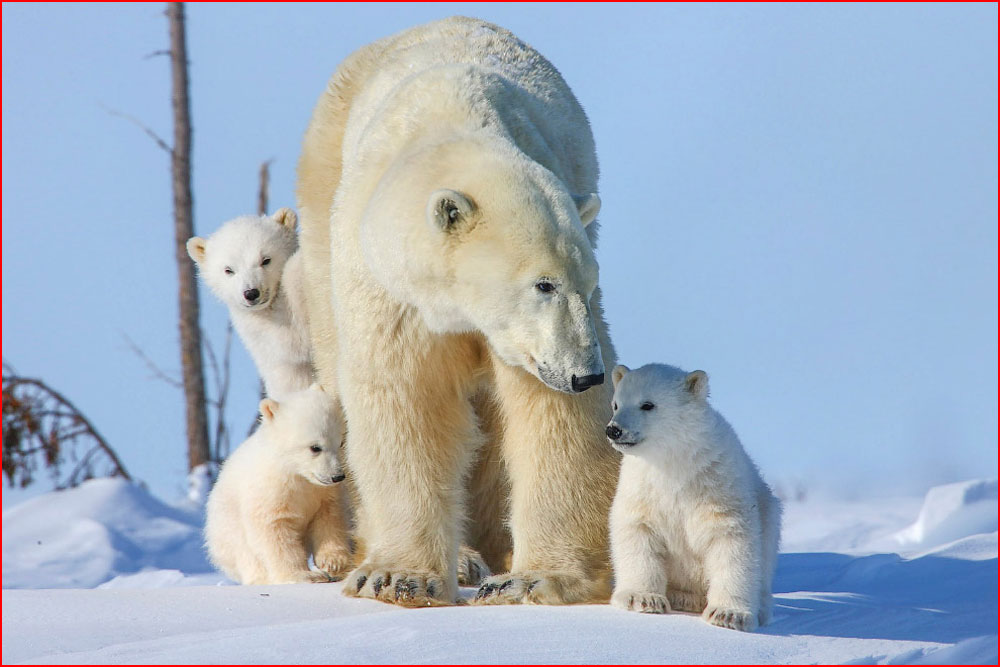 Живут белые медведи в Арктике на северном полюсе
Про медведя говорят – косолапый, неуклюжий, а знаете почему? Просто мишка, когда идет, наступает сразу на обе левые лапы или на обе правые. Вот и кажется, нам, что он переваливается из стороны в сторону.
Встреча с медведем в лесу очень опасна. Бегает мишка быстро и легко догонит человека . Так как задние лапы у медведя длиннее чем передние, то в гору мишка  бежит быстрей, чем спускается с нее.
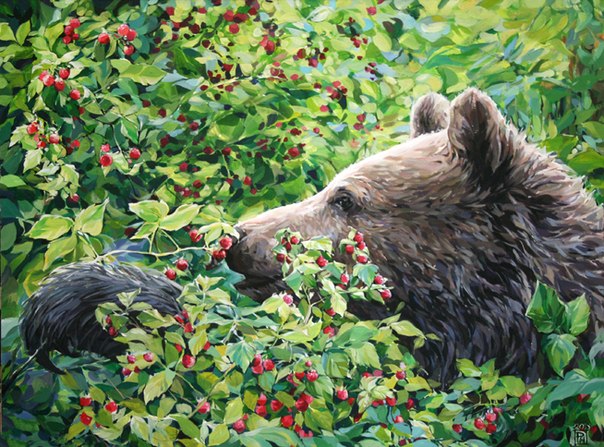 Как и все дикие животные, медведи сами добывают себе еду. Любит мишка грибы, ягоды, орехи,  желуди, корешки, фрукты. С удовольствием ест мышей, лягушек, червей , насекомых.
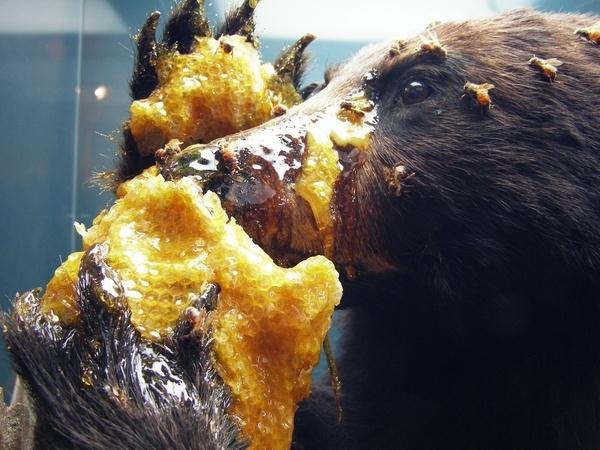 А еще мишка отличный рыболов. Любит рыбку половить.
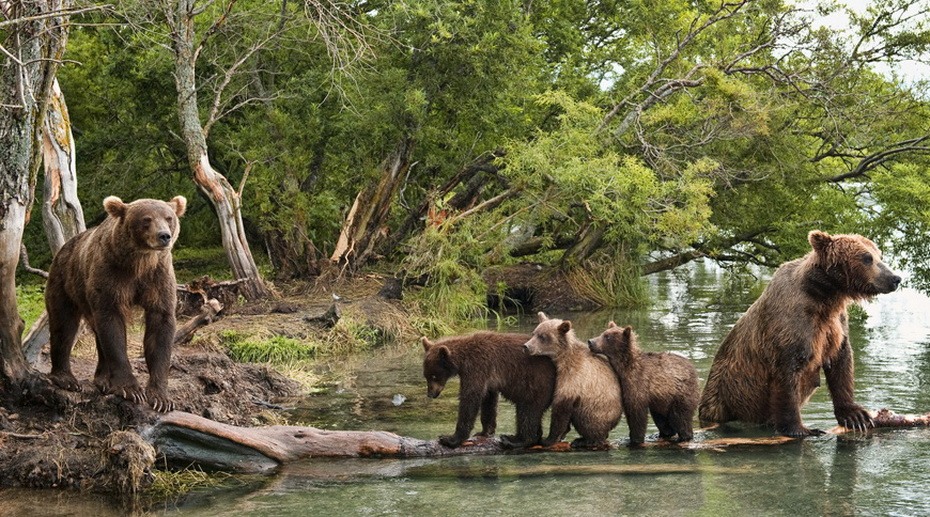 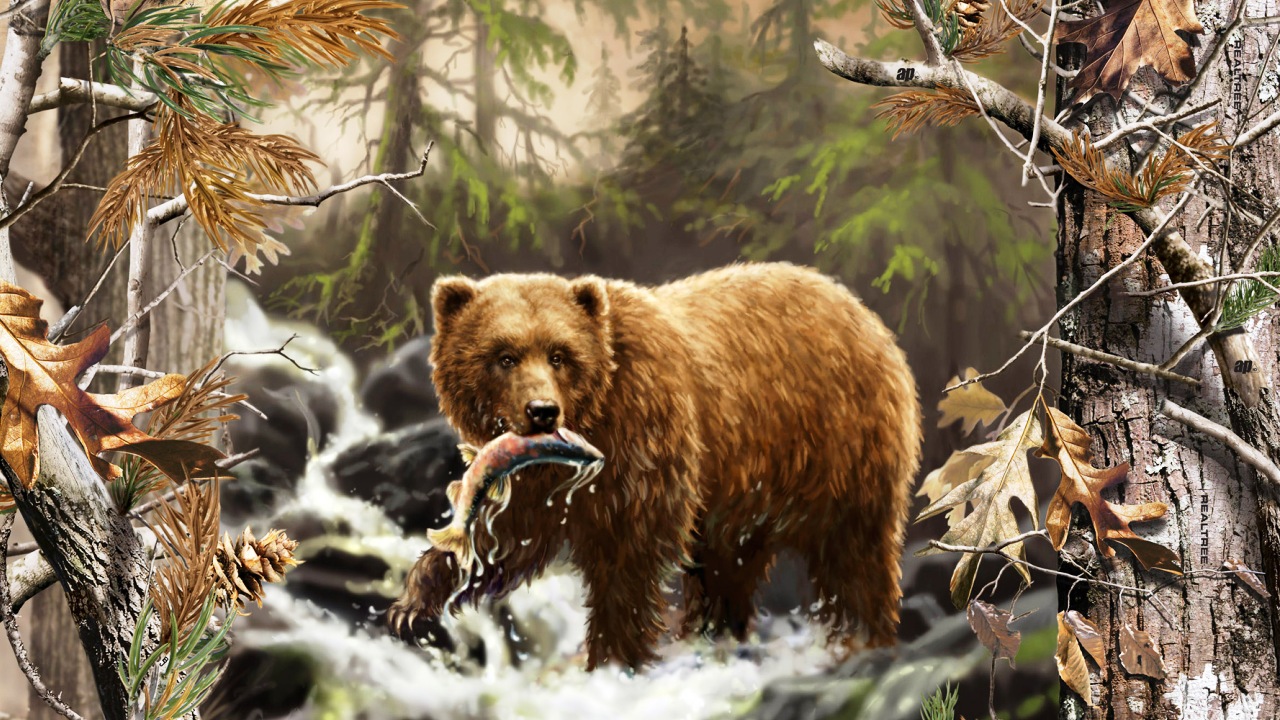 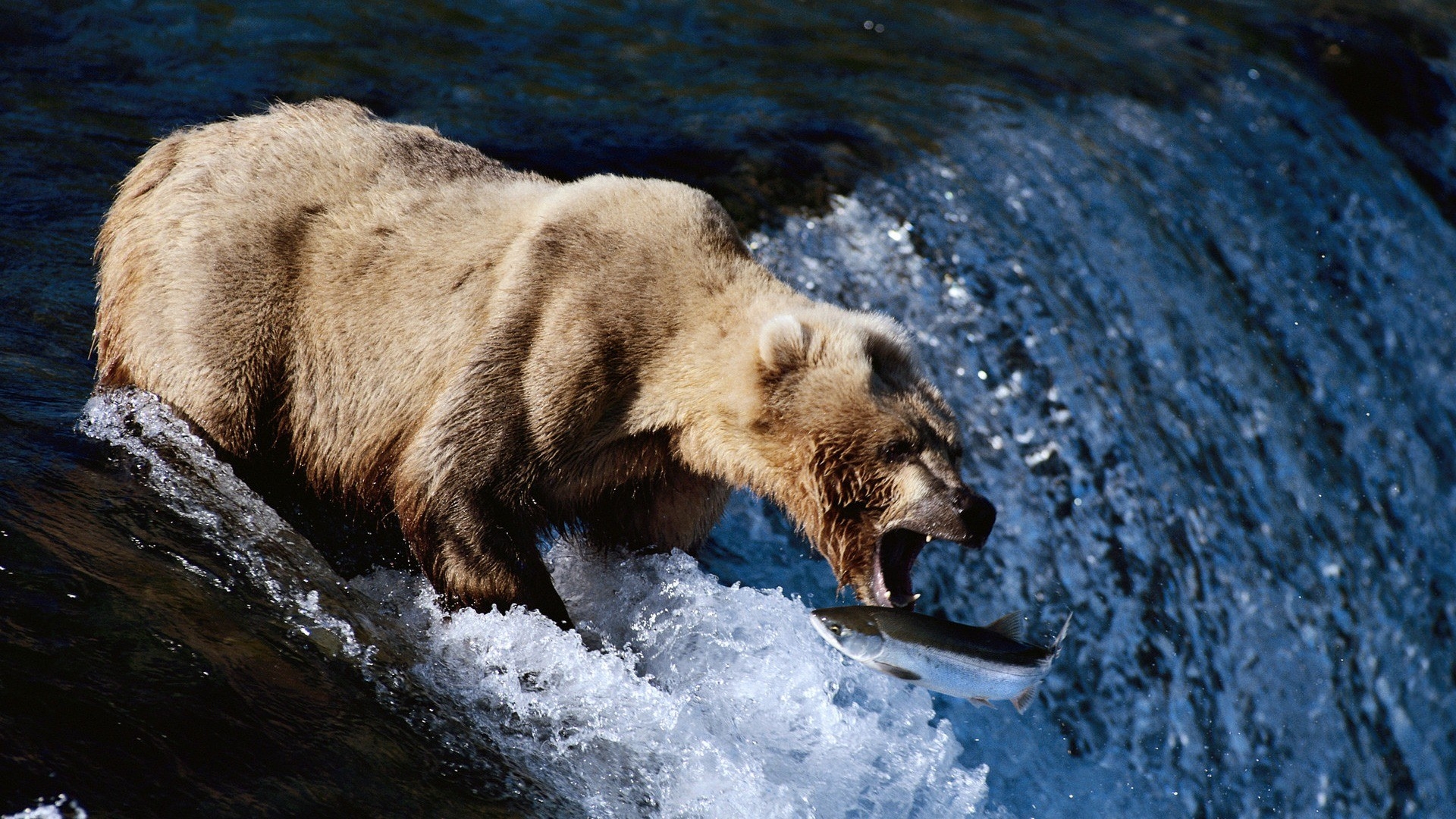 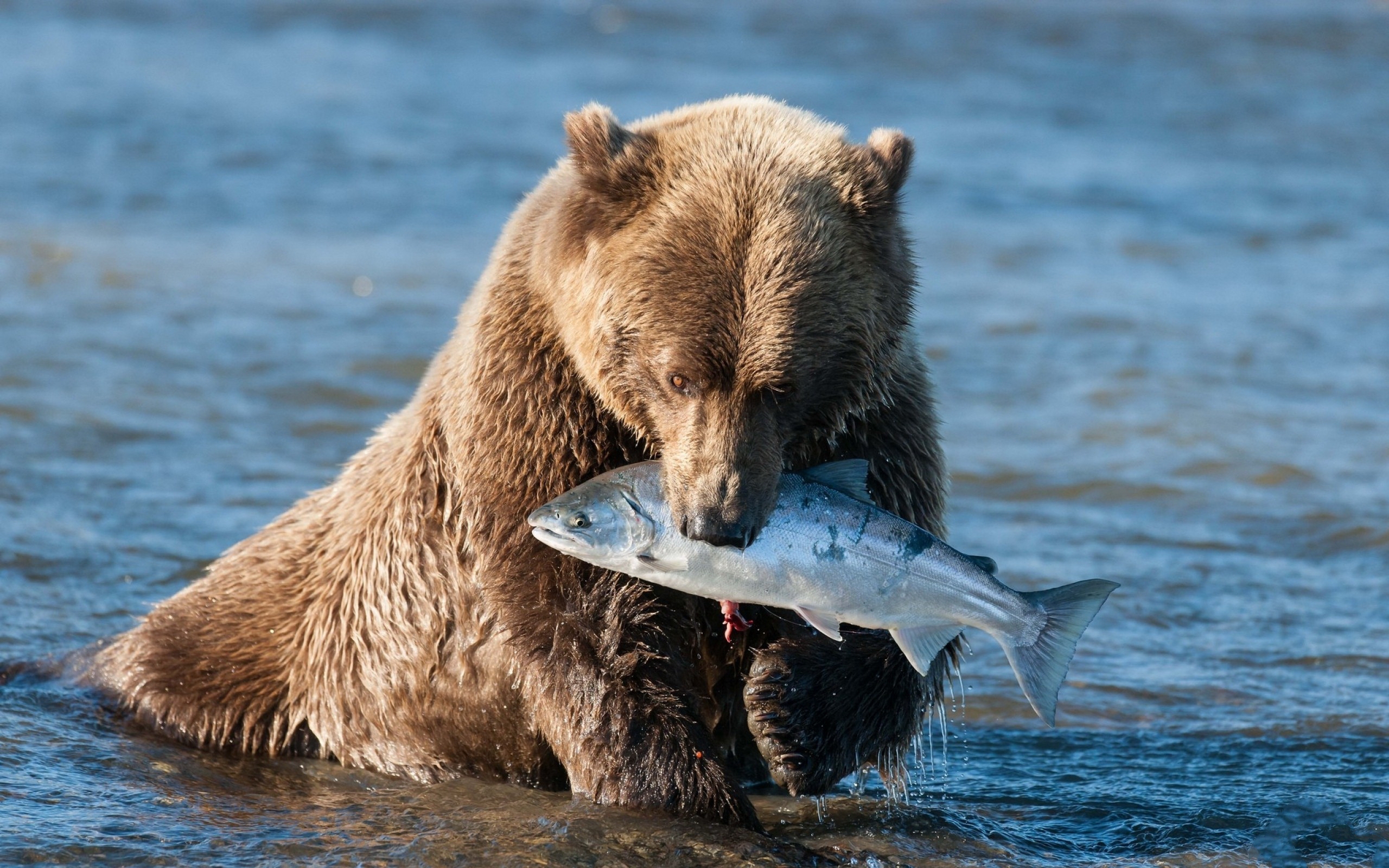 Еще с лета мишка присматривает себе укромное место для берлоги.
Поздней осенью роет он под корнями старого дерева берлогу. Трудится два, три дня.  Потом натаскает в берлогу листья, траву, мох, застелет еловыми ветками и укладывается в берлоге,  еще поревет немного, как-бы  предупреждая всех  - не мешайте спать, и уснет.
Говорят так – впал медведь в зимнюю спячку.
Проснется мишка только весной, когда снег растает.
До свидания Мишка!
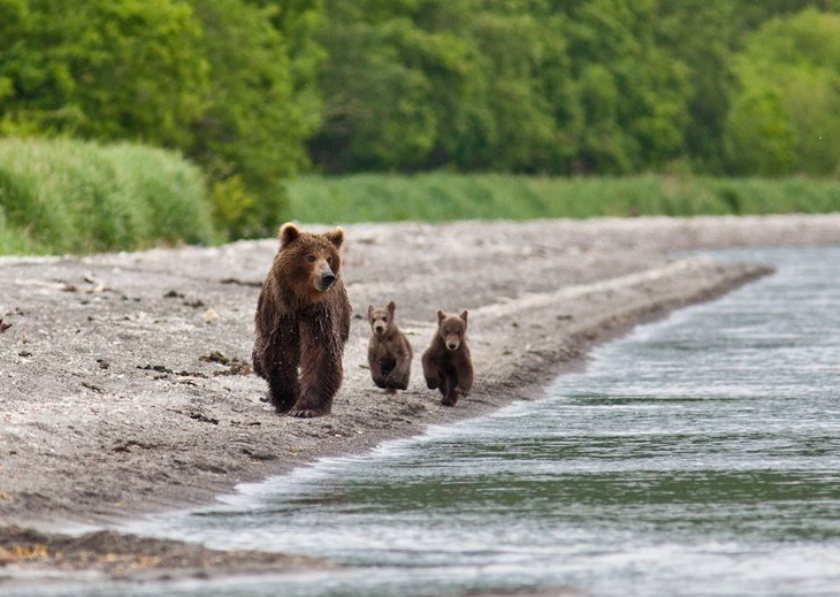